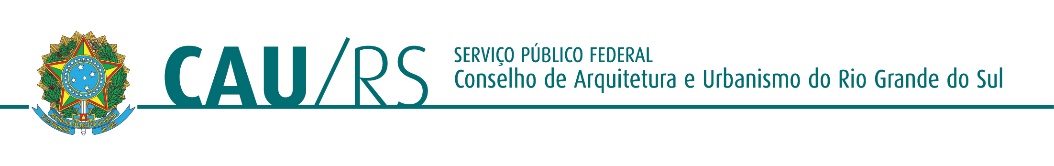 ORGANOGRAMA APROVADO PELA DELIBERAÇÃO PLENÁRIA DPO-RS Nº 1265/2021
Plenário de Conselheiros
Comissão de Organização e Administração - COA
Comissão de Planejamento
 e Finanças - CPFi
Presidência
Ordinárias
Comissão de Ética e Disciplina - CED
NÍVEL
POLÍTICO
Vice-Presidência
Comissão de Ensino e Formação - CEF
Comissões Permanentes
Conselho Diretor
Comissão de Exercício Profissional - CEP
CEAU
Comissão de Política Urbana e Ambiental
Comissões Temporárias
Especiais
Comissão de Patrimônio Cultural
GERÊNCIAS 
INSTITUCIONAIS
(FG1)
Ouvidoria
Gerência Geral
Gabinete
Secretaria Geral
Gerência de Fiscalização
Gerência de Comunicação
Gerência Administrativa Financeira
Gerência Jurídica
Gerência de Atendimento
GERÊNCIAS
(FG2)
Coordenação de Fiscalização
Coordenação de Compras, Licitações e Serviços
Coordenação Jurídica do Contencioso
Coordenação de Atendimento
Coordenação de Comunicação
Coordenação de Secretaria e Apoio às Comissões e Colegiados
COORDENAÇÕES
(FG3)
Coordenação de Contabilidade, Tesouraria e Cobrança
Coordenação Jurídica do Consultivo
Coordenação de TIC e Infraestrutura
Assessoria de Relações Institucionais
Supervisão de Planejamento e Projetos
Supervisão de Gestão de Pessoas
Assessoria de Imprensa
Supervisão de Operação de Fiscalização
Supervisão de Documentação e Memória
SUPERVISÕES E ASSESSORIAS
(FG4)
Supervisão de Eventos e Viagens
Assessoria Técnica -GATHIS